The Nervous System
Chapter 6
Functions
Receives information
Responds to information
Maintains homeostasis
Divisions of the Nervous System
Central Nervous System
Peripheral Nervous System
Brain 
Spinal Cord
Network of nerves that branch out from central nervous system
Somatic-voluntary actions
Autonomic-involuntary actions
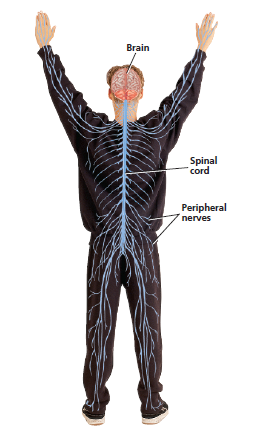 Regions of the Brain
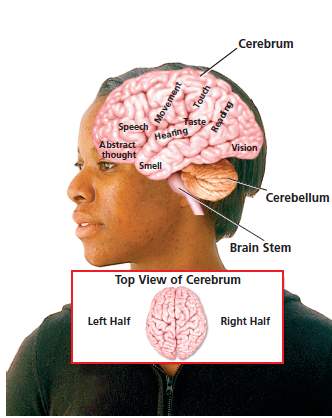 Cerebellum- balance and coordination
Cerebrum-learning, memory
Brain Stem- involuntary actions (breathing, heart beat)
Nervous System Injuries
Concussions
Spinal Cord Injuries
Bruise-like injury of brain
Occurs when soft tissue collides against skull
Can cause headache, dizziness, confusion, memory loss, brain damage
Occur when spinal cord is bruised or cut
Impulses can no longer travel along axons
Can result in paralysis
Receiving Information
Your senses are used to receive information from the environment
Include taste, touch, smell, sight, hearing
Responding to Information
Stimulus- change in environment
Response-reaction to change
Structure of a Neuron
Kinds of Neurons
Sensory neuron
Interneuron
Motor neuron
How nerve impulses travel
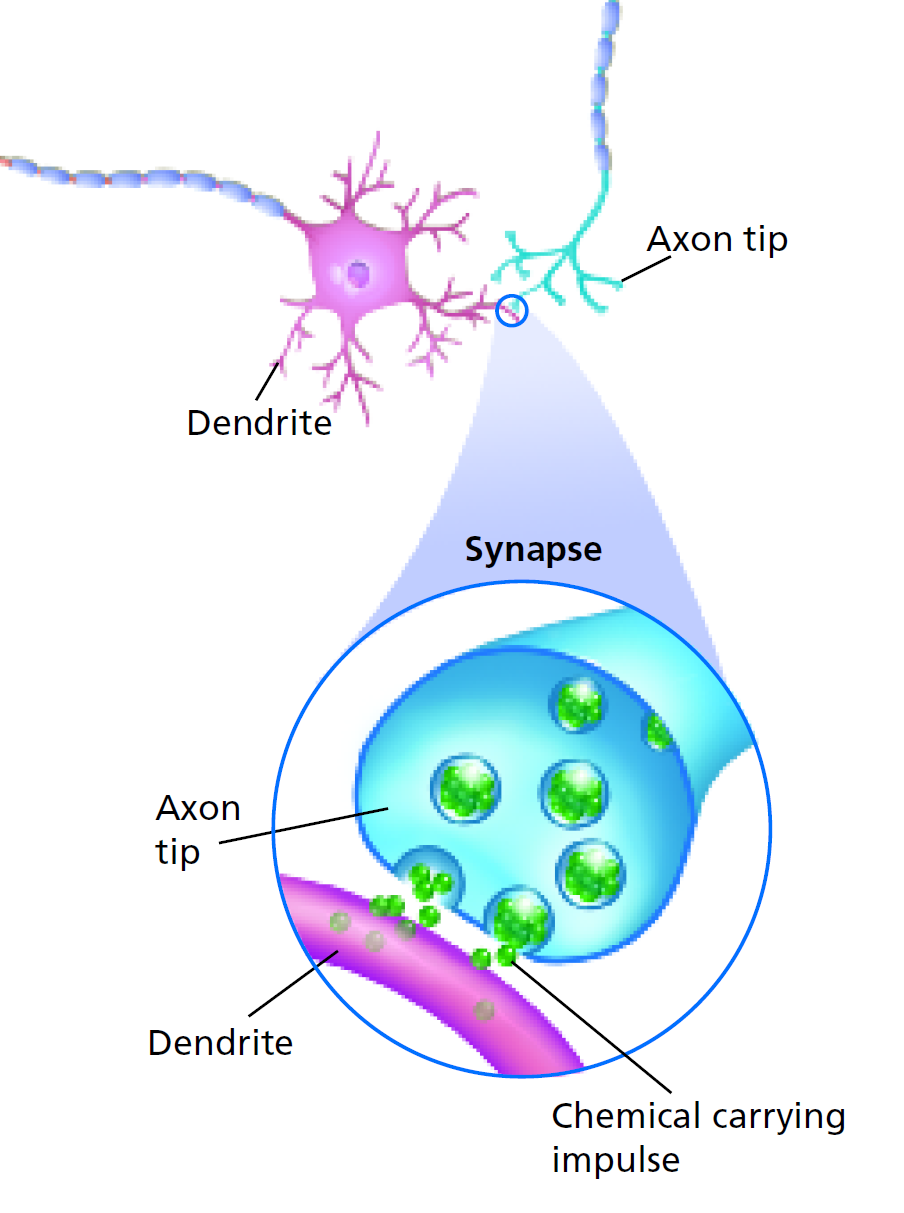 Travel up to 120 meters per second
Axons release chemicals to help nerve impulse travel across synapse
Reflexes
Automatic response that occurs rapidly and without conscious control
Helps protect your body